Monthly Climate ReviewDecember 2012
January 8, 2013
Steve Baxter
ENSO
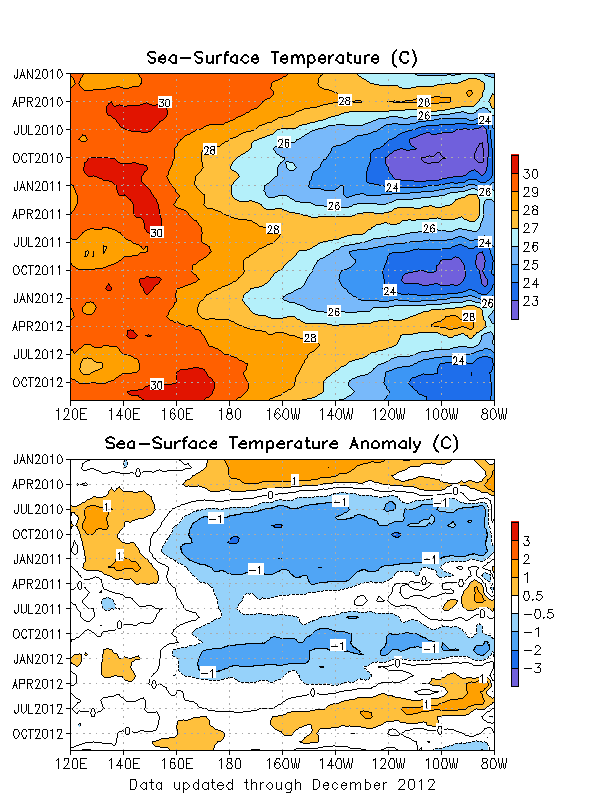 Sea surface temperatures were near normal across most of the equatorial Pacific.
ENSO neutral conditions persist.
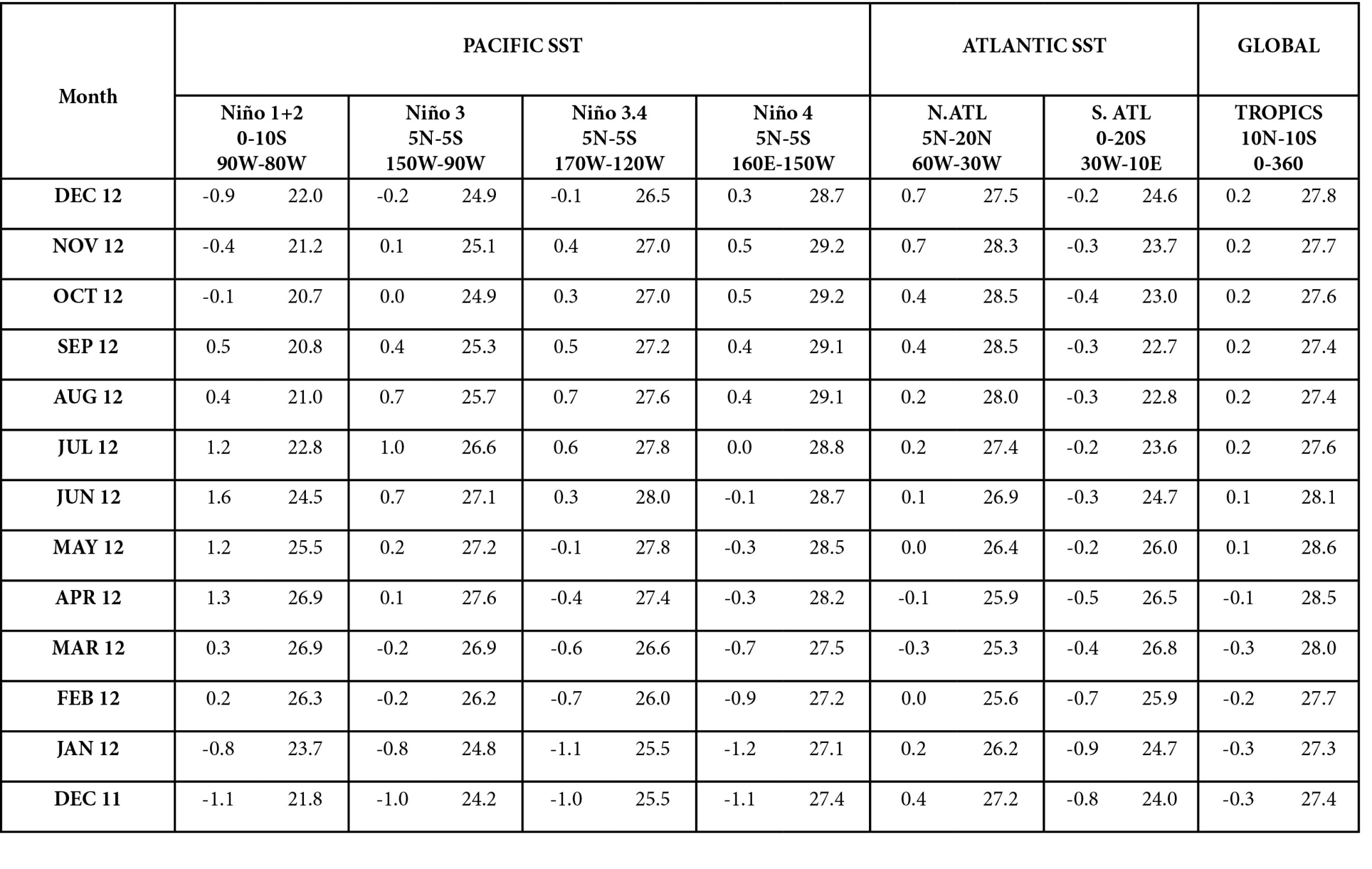 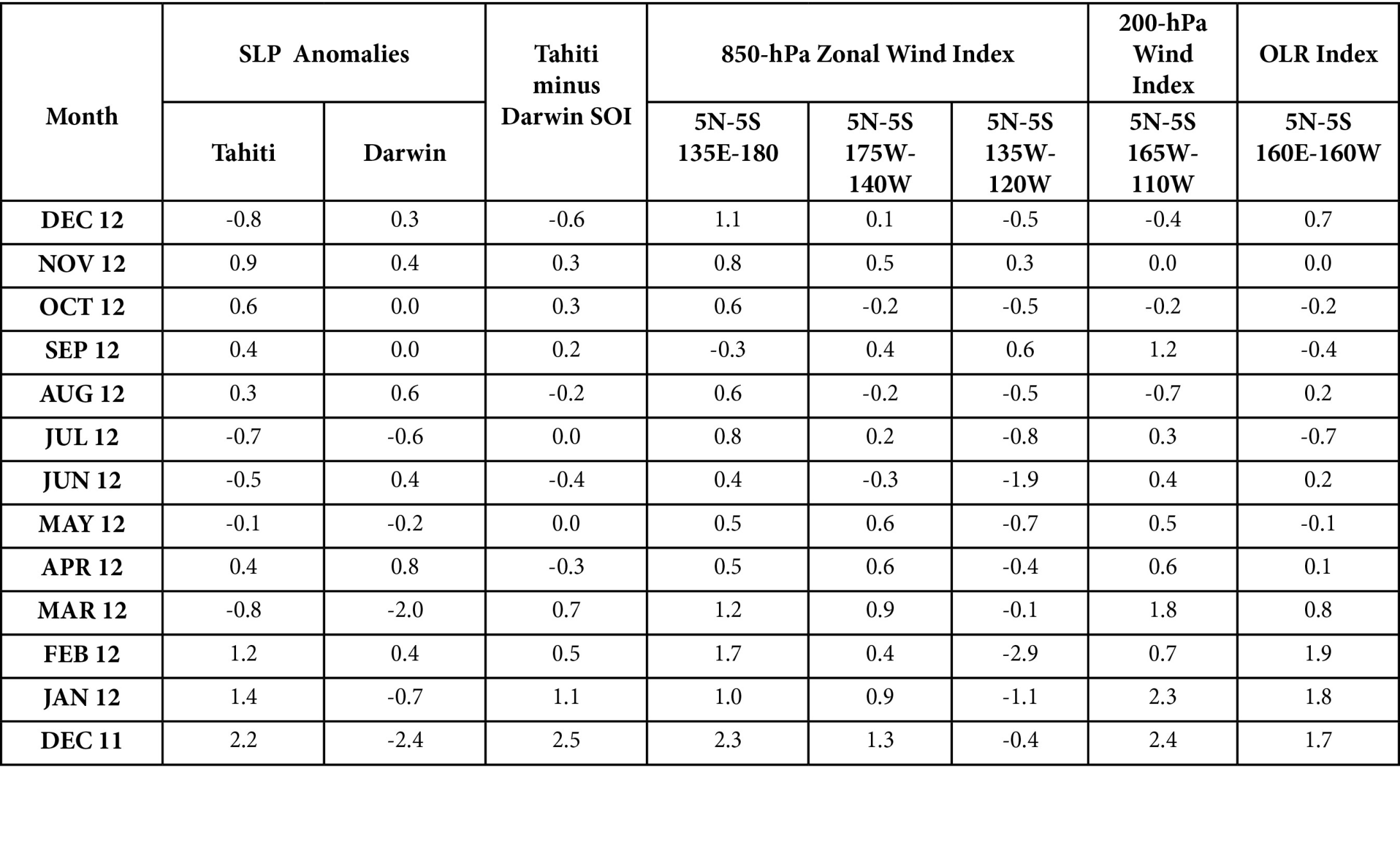 Outgoing Longwave Radiation
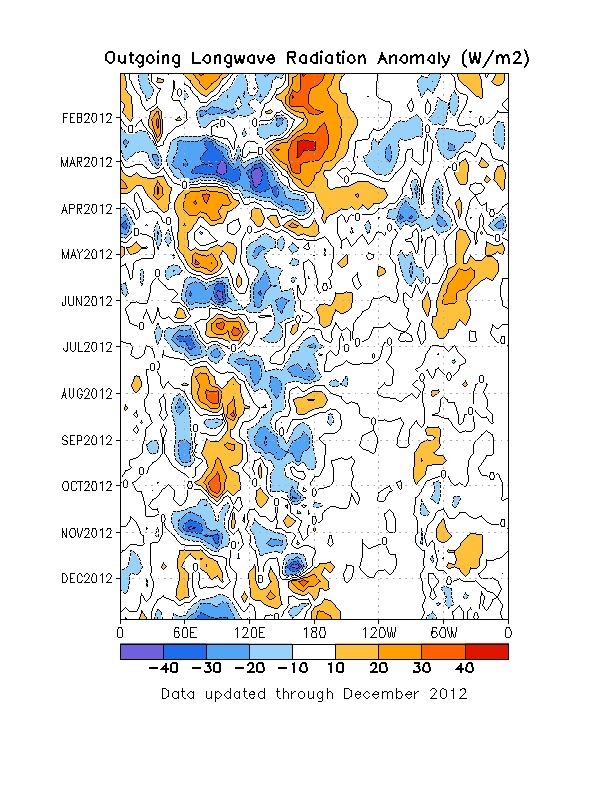 Positive OLR anomalies persisted near the dateline for much of the month.
Convection in the Indian Ocean increased throughout the month as a result of developing MJO activity and equatorial Rossby wave activity.
Global SST
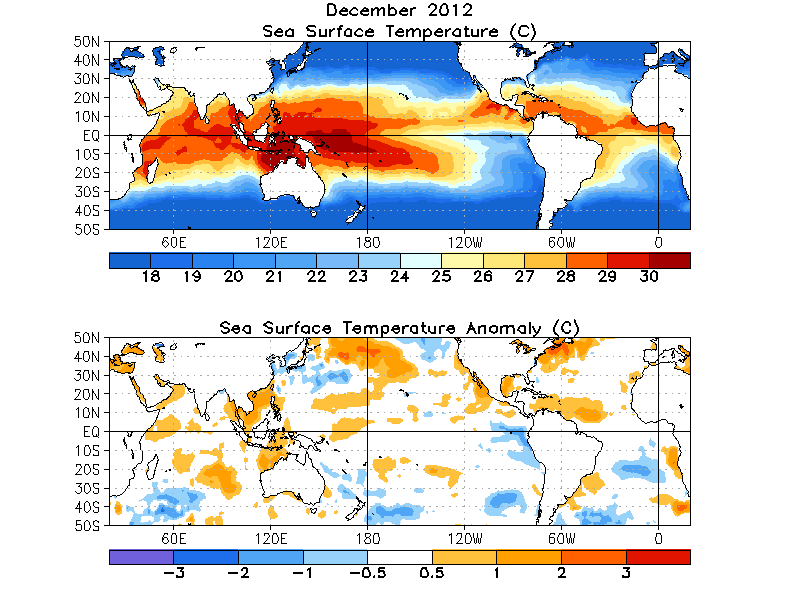 200-hPa Wind Anomalies
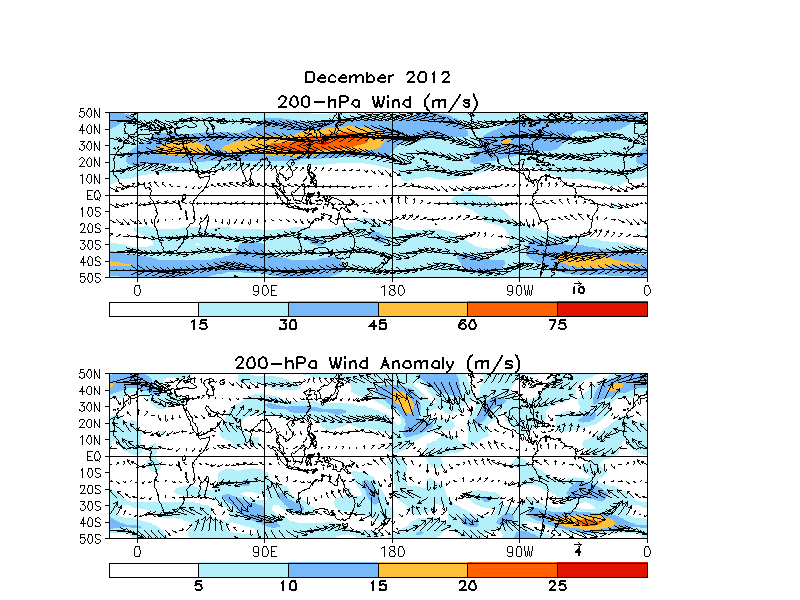 Some evidence of suppressed East Asian jet stream.
Wave pattern evident over eastern Pacific, likely driving downstream hydroclimate.
200-hPa Velocity Potential
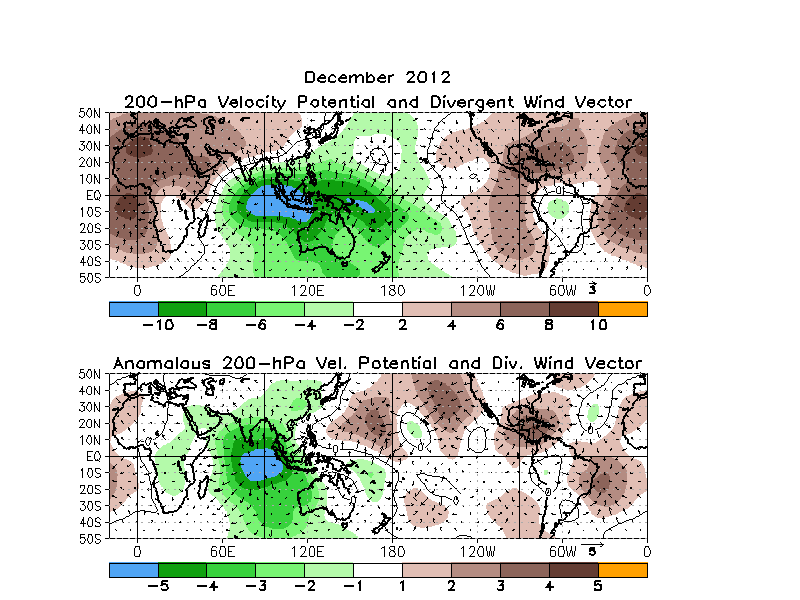 Anomalous divergence over the eastern Indian Ocean seems consistent with downstream wave pattern.
Global Temperatures
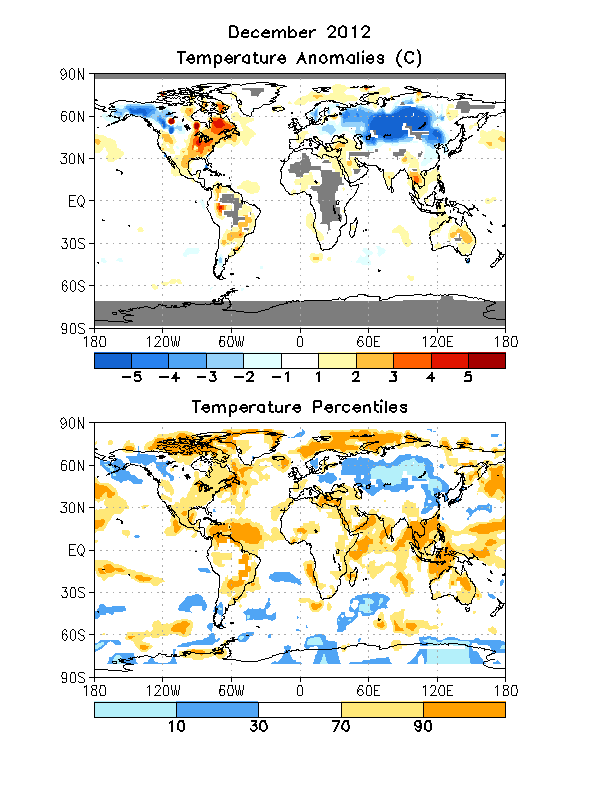 Extremely cold over interior Asia, extending into the Far East.  Also cold over interior Alaska and northwestern Canada.
Warmest midlatitude land area was eastern North America.
Also extremely warm over Northern polar regions.
Global Precipitation
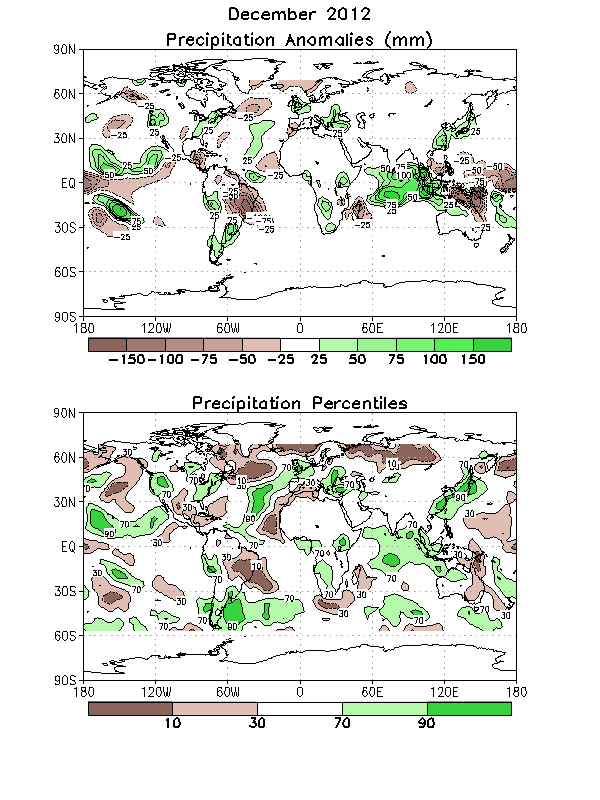 West Coast and East Coast were generally wet.  
Important wet anomalies are also evident over far eastern Asia and the Indian Ocean.
Especially dry across most of the sub-polar regions.
US Temperature and Precip
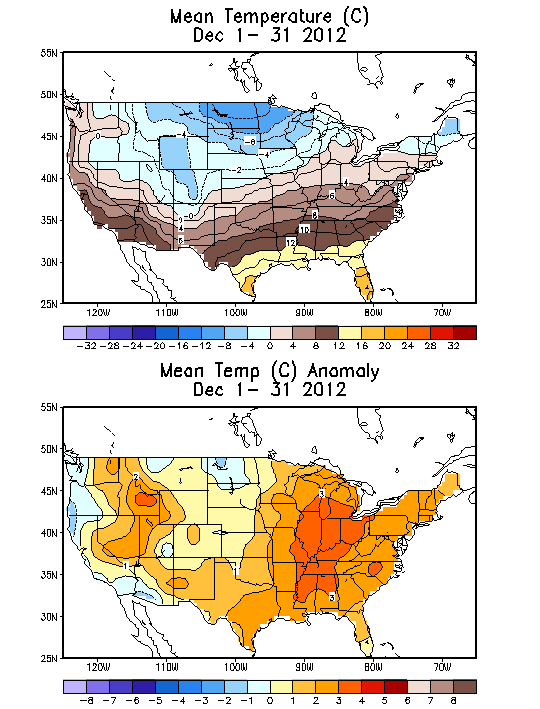 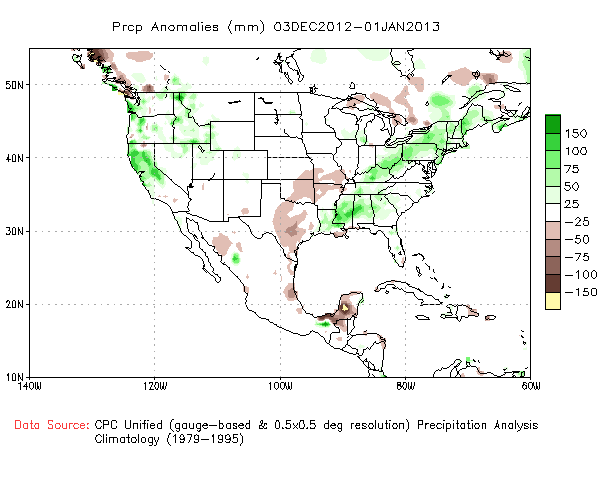 NH 500-hPa Height Anomalies and Sea-level Pressure Anomalies
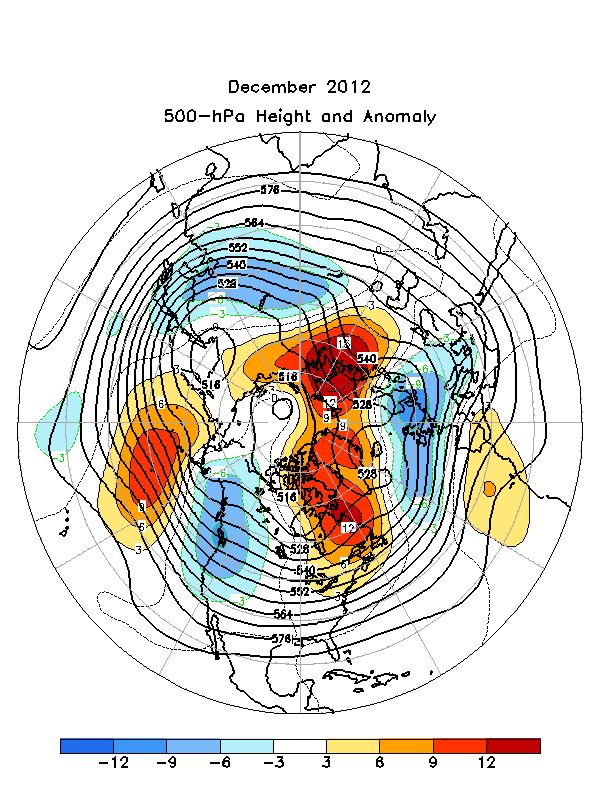 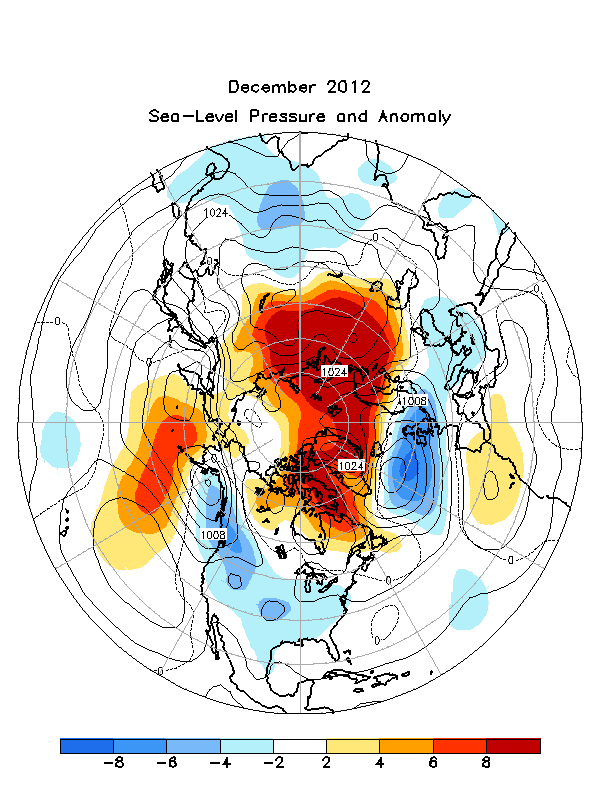 MJO Index
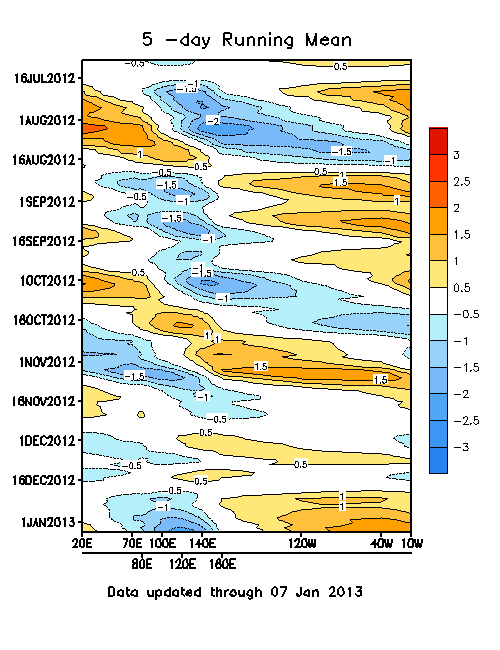 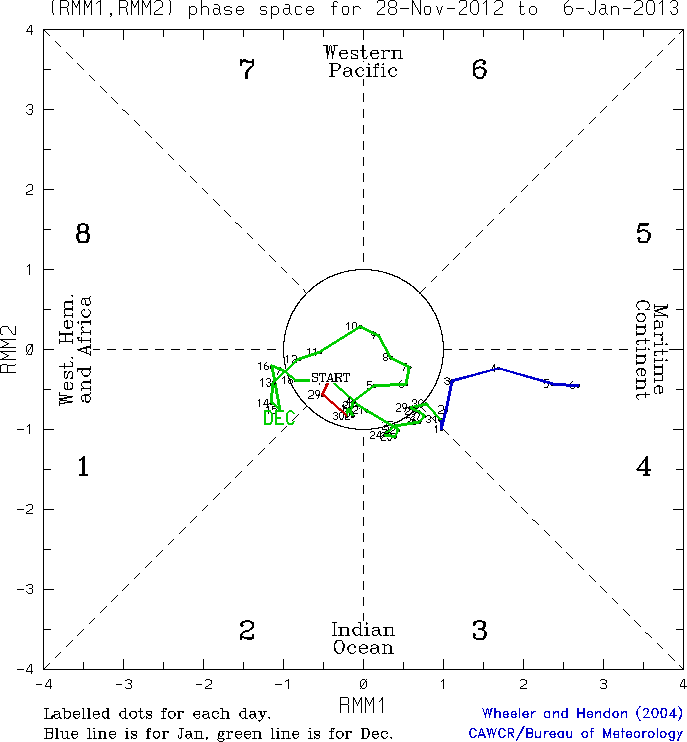 Teleconnections
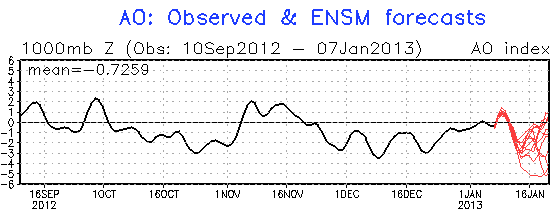 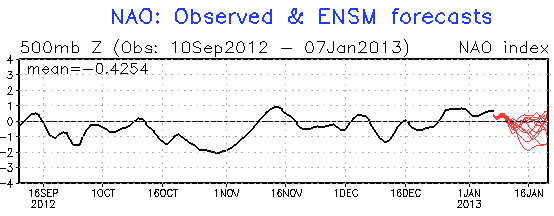 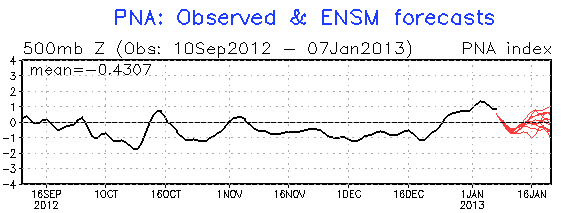 Pressing Question
With negative AO, why was it so mild across eastern North America.
Has something like this happened recently?
Composite of Decembers with Strongly Negative AO Index (excluding 2009)
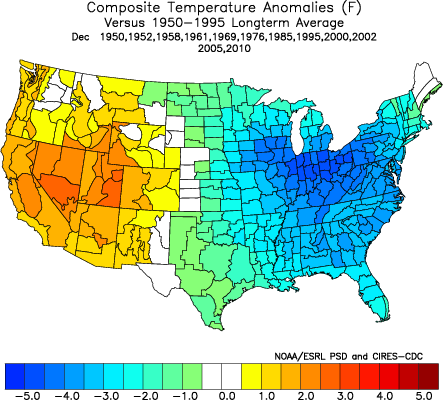 NAO was Neutral – So What?
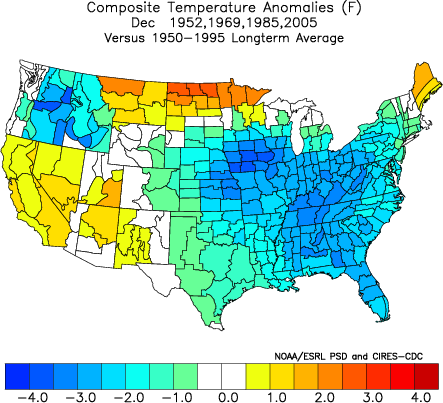 PNA was Negative – Right?
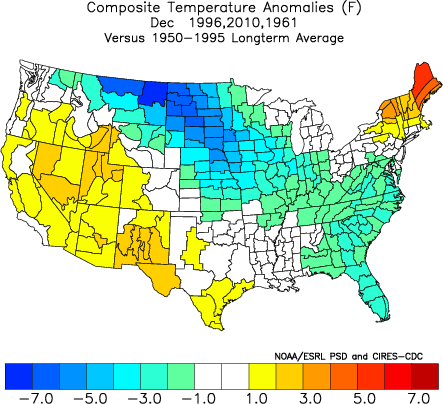 Only three years had strongly negative AO and strongly negative PNA – 1961, 1996, 2010.
It appears that 1996 appears to be closest.  
Something similar to this has happened, but it’s rare.
Verification
Monthly, Seasonal, Week-2
Temp
Official
Official
Revised
Revised
Obs
Obs
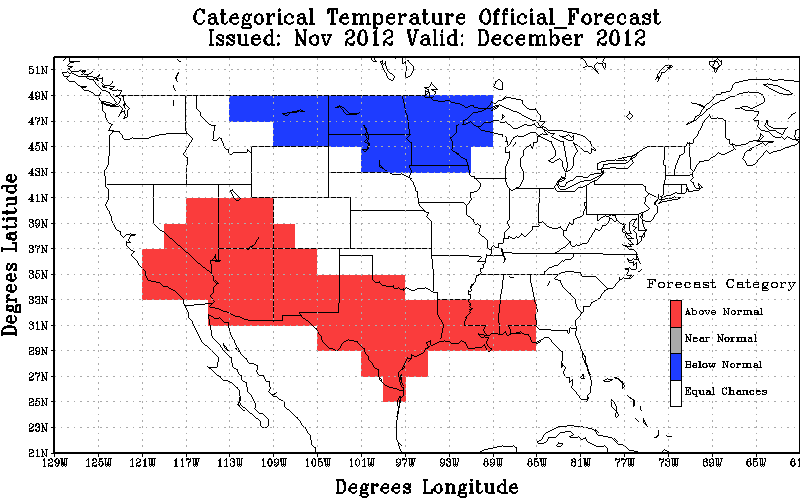 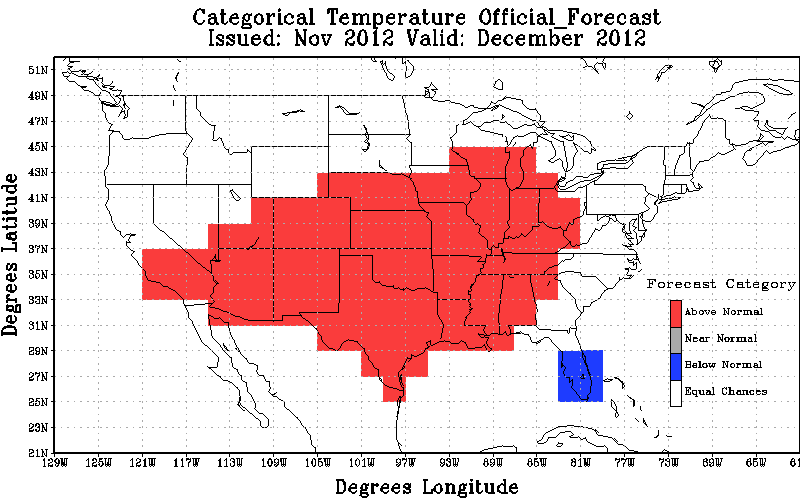 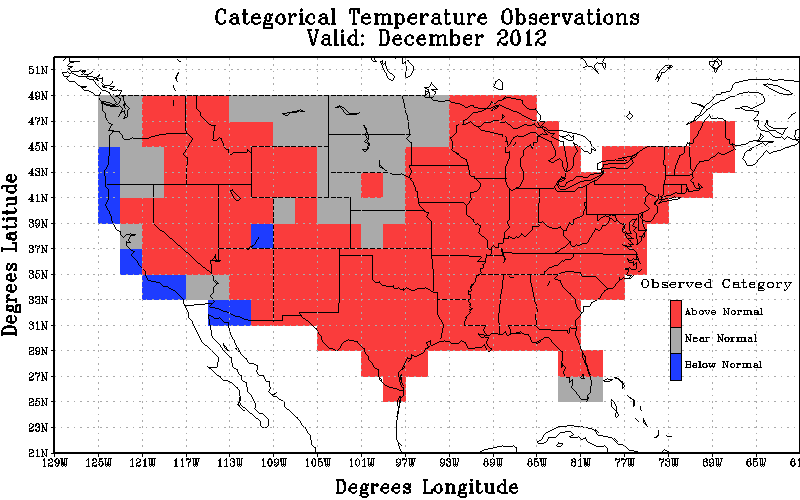 Non-Equal Chance(non EC) forecasts: 40.7
All forecasts: 15.1
% coverage not Equal Chance forecasts : 37.1
Non-Equal Chance(non EC) forecasts: 74.4
All forecasts: 37.5
% coverage not Equal Chance forecasts : 50.4
Precip
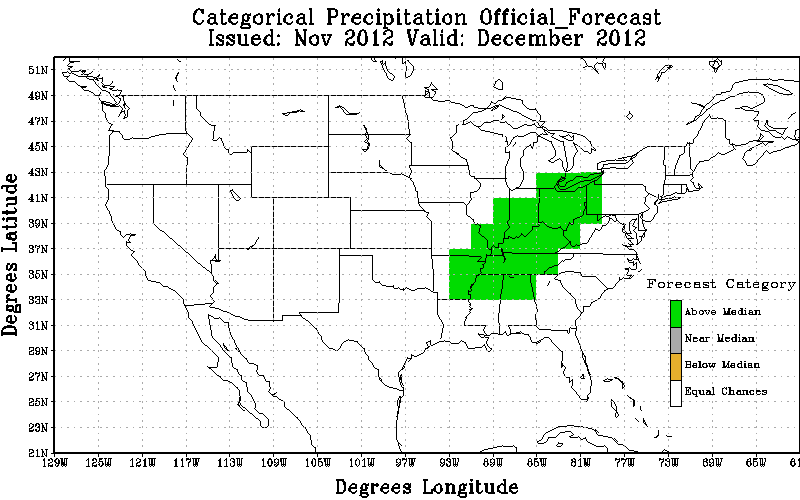 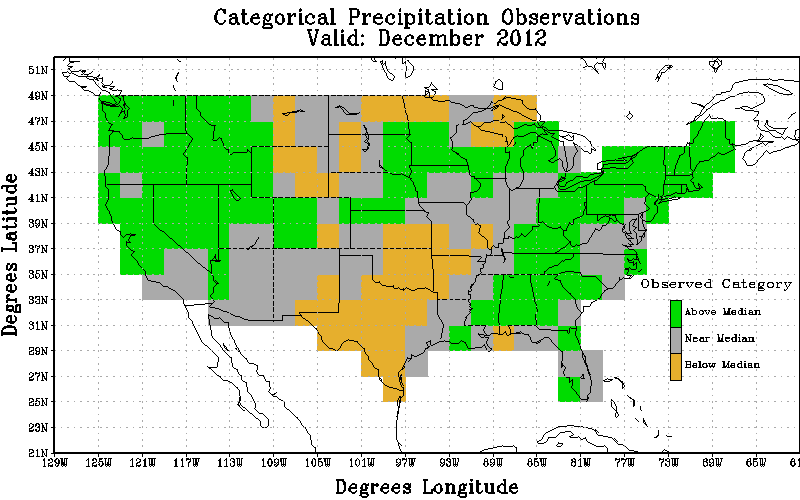 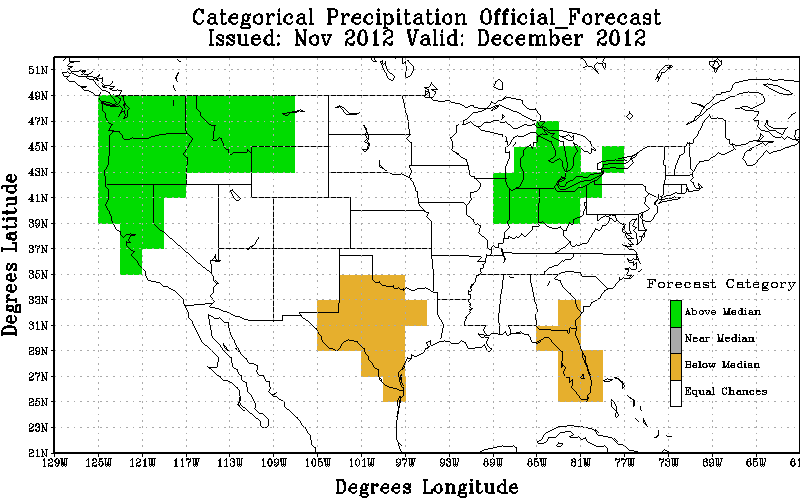 Non-Equal Chance(non EC) forecasts: 31.8
All forecasts: 3.0
% coverage not Equal Chance forecasts : 9.5
Non-Equal Chance(non EC) forecasts: 56.9
All forecasts: 17.9
% coverage not Equal Chance forecasts : 31.5
Temp
Official
Official
Revised
Revised
Obs
Obs
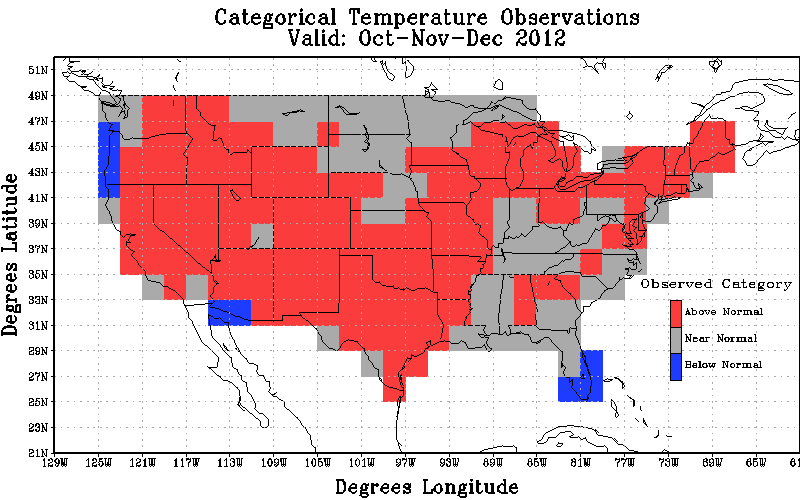 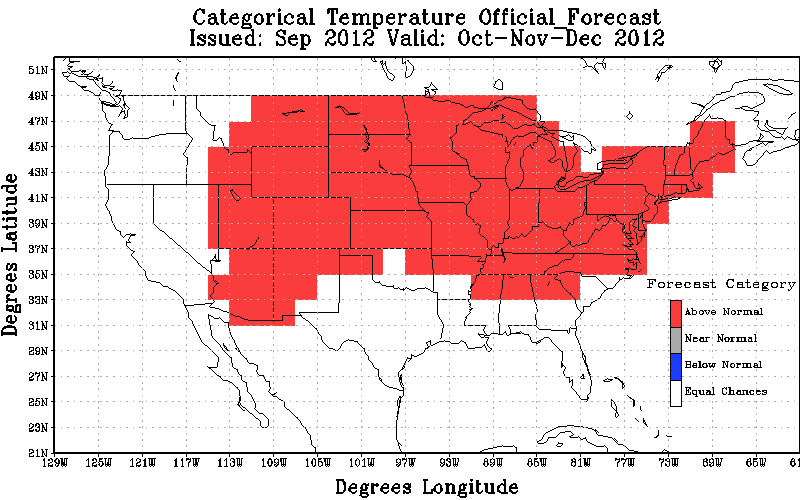 Non-Equal Chance(non EC) forecasts: 48.3
All forecasts: 30.8
% coverage not Equal Chance forecasts : 63.8
Precip
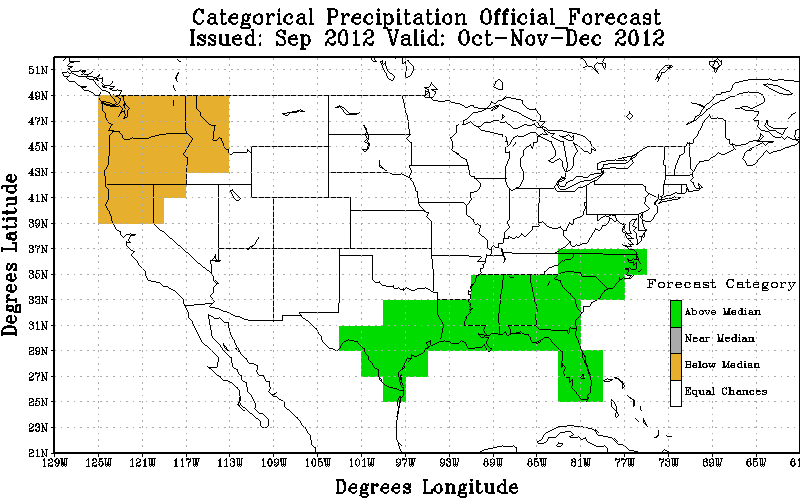 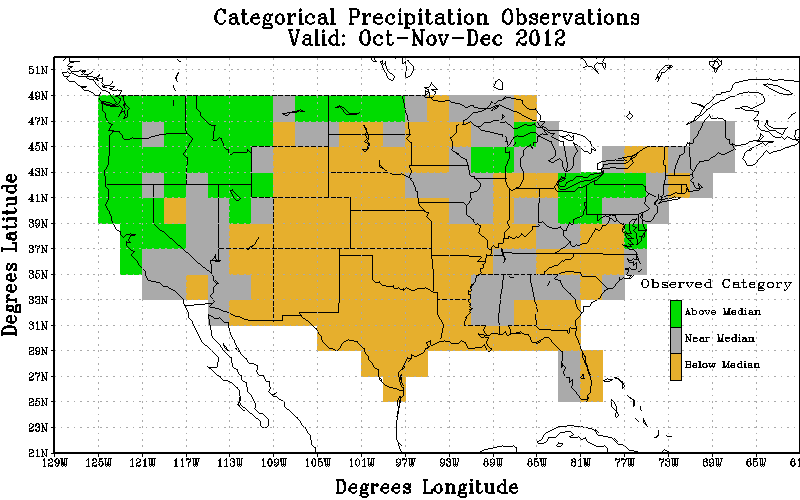 Non-Equal Chance(non EC) forecasts: -50.0
All forecasts: -13.79
% coverage not Equal Chance forecasts : 27.6
8-14 Day Temperature and Precipitation Scores
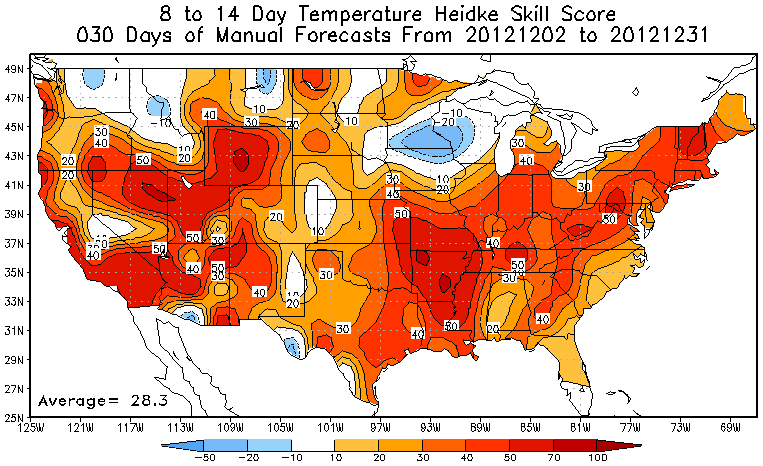 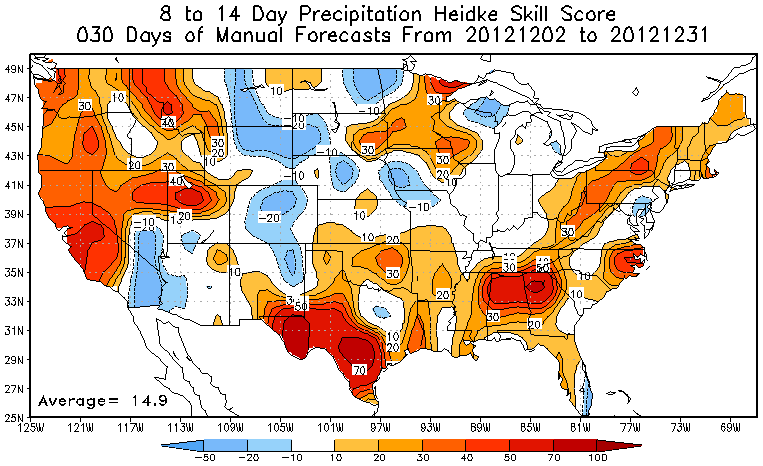 Current Predictions
Monthly, Seasonal, ENSO
January 2013 Revised Outlook
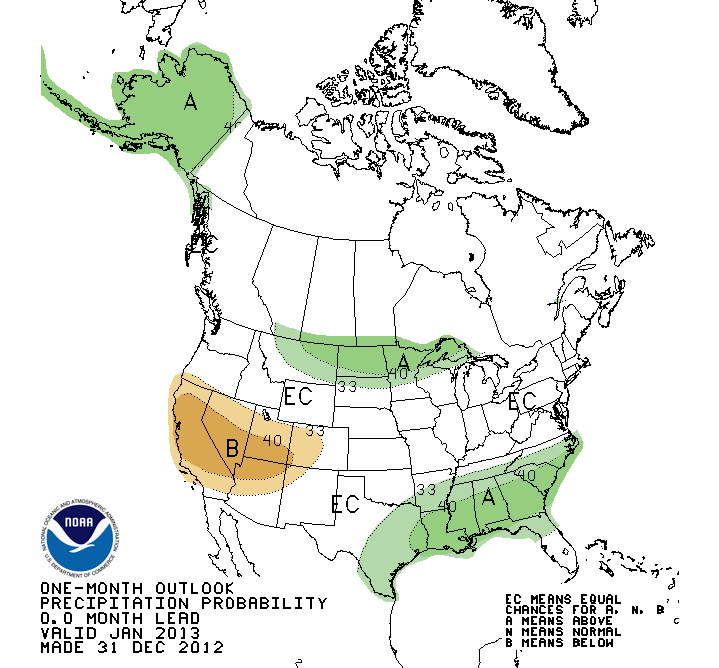 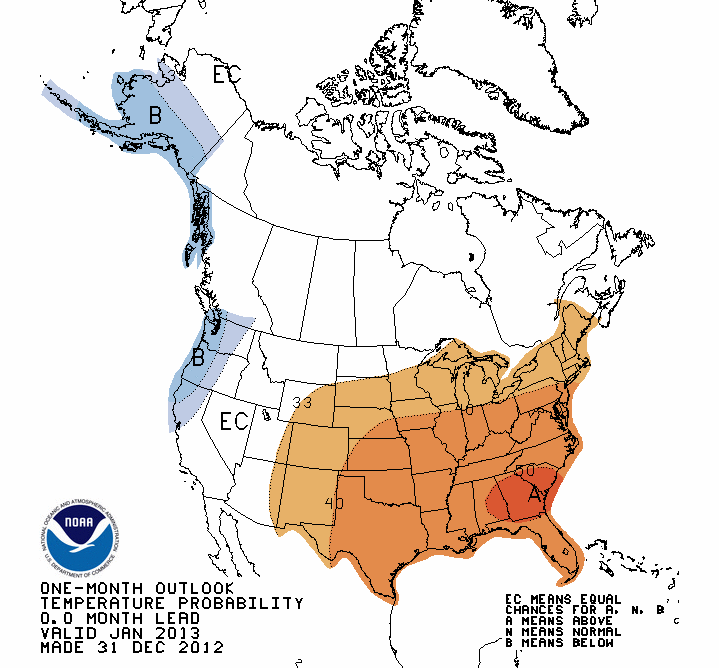 JFM 2013 Seasonal Outlook
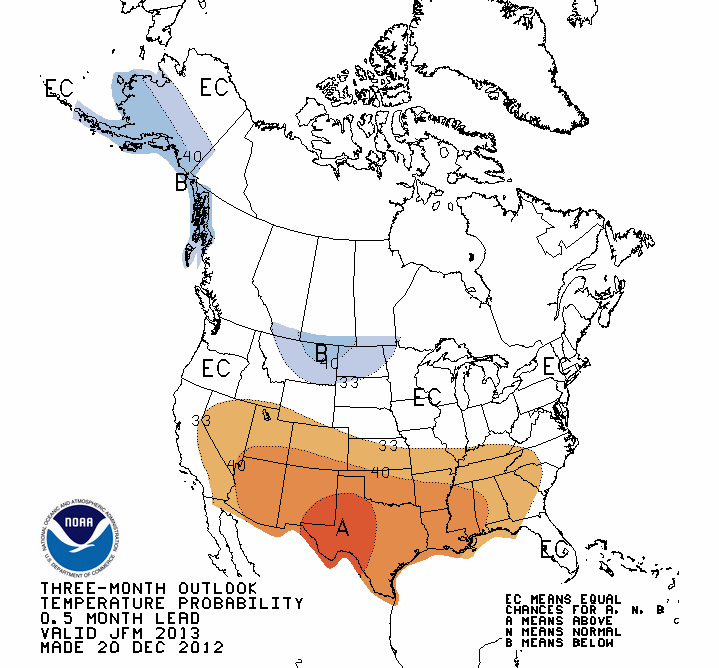 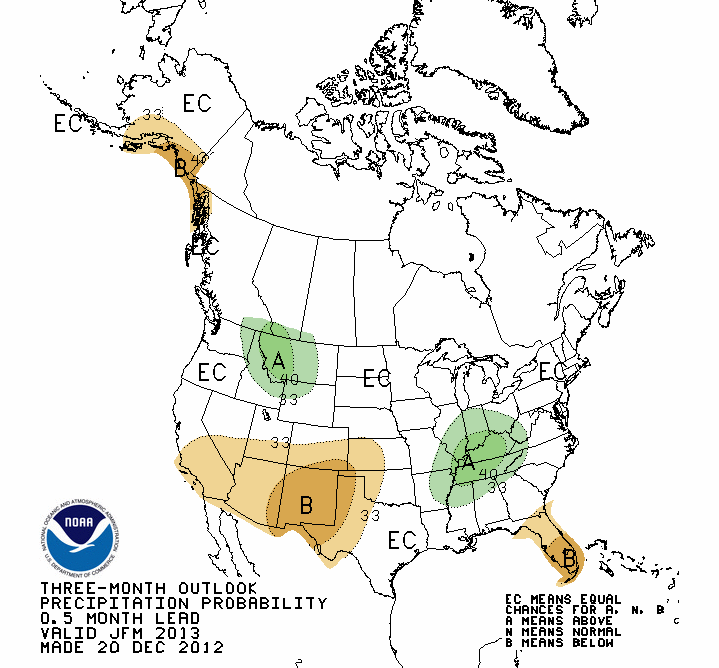 ENSO Forecast Plume
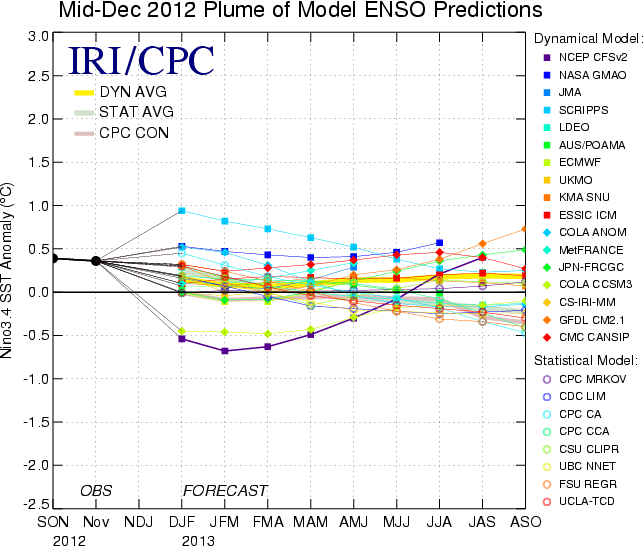 Notable US Climate Events
First 20 Days vs. Last 11 Days
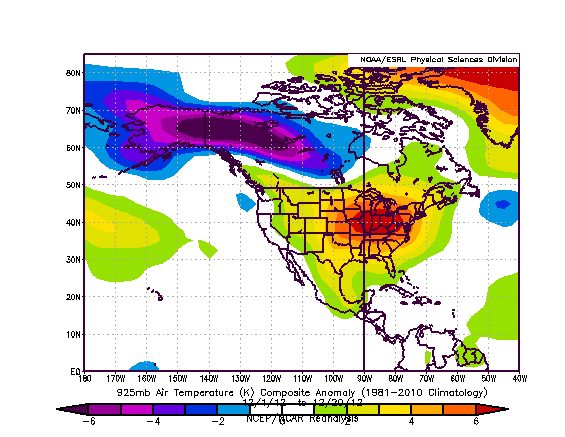 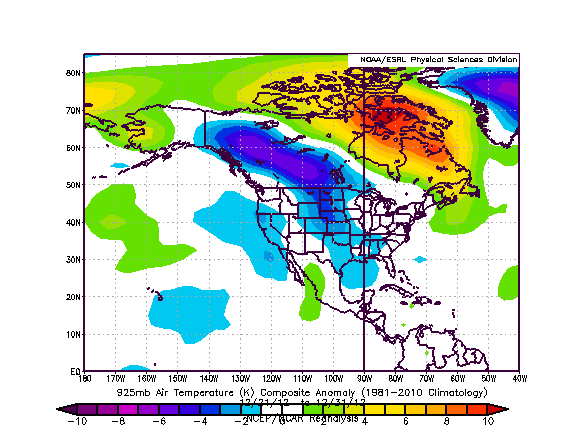 January 1st Snowcover (~67% CONUS)
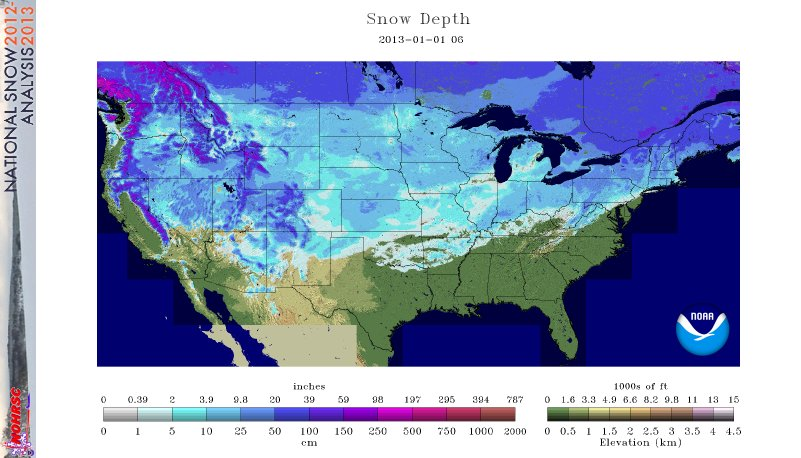